Happy Valentines Day! Sponge 
Pick up your Sponge off the desk near my desk. 
4th block check roster for your seat # assigned ! 
I will like to give you helpful hints if you can settle down….
Welcome Back !!  Sponge
Simplify each!

(2x – 9) - (x – 7)

(8y2 +2) +(5 -3y2)

(-3a2 + 5) - (-a2 + 4a – 6)

(2m – 8m2 – 3) + (m2 + 5m)

(4x2 – 7x + 2) + (-x2 + x -2)
Unit 2 Continued  COMBING FUNCTIONS
Check!
x – 2

  5y2 +7

 -2a2 - 4a +11

 -7m2 +7m– 3 

  3x2 – 6x
Guided Notes : Functions and Relations


Relation:  Any set of  ________  that has an _______  Ex.  (x, y)
 
Function:  A  ________    such that every single _______ has exactly __________. 


**Never  ___________________________  **
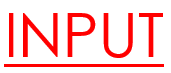 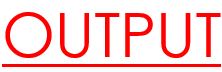 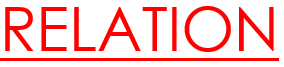 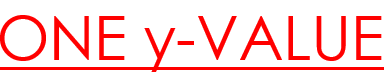 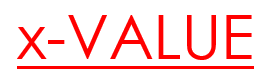 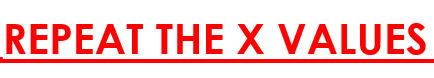 Function Notation
Function notation is a way to  ______     
__________It is pronounced  __________
 
f(x) is a fancy way of writing            in an
_____________.
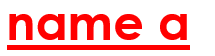 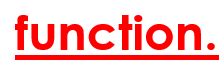 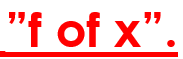 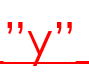 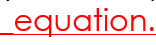 Example:  y = 2x + 4 is the same as  
_______________________
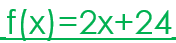 Combining Functions
Example #1Given the functions, find the following.
Example #2Given the functions, find the following.
Example #3Given the functions, find the following.
Your turn, complete Examples #4 &5
Now… #’s 6  7 & 8 (Wake up and smile you’ve got this! )
Function Composition
Fancy way of performing SUBSTITUTION
The key idea in function composition is that the input of the function is not always a numerical value, instead, the input can also be  another function.
Prt1: Function Composition
Function notation: f(x)
This DOES NOT MEAN MULITPLICATION.
Ex1. Given f(x) = 3x - 1, find f(2).
Substitute 2 for x and evaluate. 
f(2) = 3(2) - 1 = 6 - 1 = 5
#12 Guided Notes        Find h(2)- f(-1)
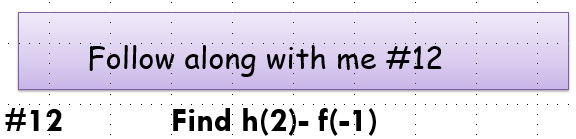 #9 on Guided Notes   Your turn!
Find h(3)  + g(-4)
Now you finish, #’s 10, 11, &13…    (7 min)
Check  #10
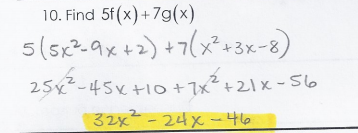 Check  #11
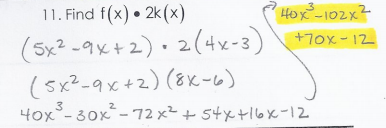 Check  #13
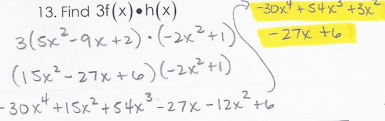 Now don’t forget Pascals Triangle! (Do #’s 14&15)
HW is #’s 1-10 if you think you need it. I will display the answers on my website.
TUESDAY’S   SPONGE (These problems or in Monday’s Guided Notes).
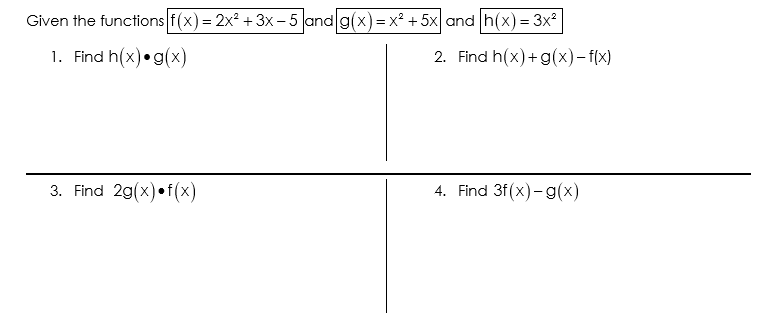 Guided Notes Handout from Monday (7-10)all
Check!
Composition in the Real World
You often use composite functions when you are evaluating expressions on a calculator.

Computer coding must be efficient, so programmers will compose functions to speed up computer programs and processes.
Prt.2 Composition of FunctionsTake Notes!!Notebook paper
Let’s practice “Substitution” before the “real deal” comes….
EX1.
Given g(x) = x2 - x, find g(-3)
g(-3) = (-3)2 - (-3)
 = 9 – (-3) 
=  9 + 3 = 12

Therefore,  g(-3) = 12
Example #2
EX3 ( your turn again)
Given g(x) = 3x - 4x2 + 2, find g(5)
g(5) = 3(5) - 4(5)2 + 2 
= 15 - 4(25) + 2 
= 15 - 100 + 2 
= -83
Answer:  g(5) = -83
Now this one! Go on… 
Given f(x) = x - 5, find f(a+1)
f(a + 1) = (a + 1) - 5 
              = a+1 - 5
f(a + 1) = a – 4   (the answer)
Part 2
Is still just fancy substitution! 

We are only  “substituting” in another function!function
Copy:The notation.
g(f(x))  
We read it ‘g of f of x’ 
or 
or f(g(x))
We read it ‘f of g of x’
Additional Notation….
f(g(x)) = (f ∘ g)(x)
 
g(f(x)) =  (g ∘ f)(x)
Ex1Given f(x) = 2x + 2 and  g(x) = 2, find f(g(x)).
Given f(x) = 2x + 2 and  g(x) = 2, find f(g(x)).
1st Start on the inside. f(g(x))
   g(x) = 2, so replace it. 
2nd f(g(x)) = f(2)  = 				   
				      = 2(2) + 2 = 6
                                                       6 is my final answer
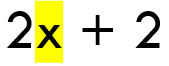 Ex2.
Given g(x) = x - 5 and  f(x) = x + 1, find f(g(x)).
1st  g(x) = x - 5 so replace it inside f(x).

2nd f(g(x)) = 
             3rd  Simplify                =(x - 5) + 1
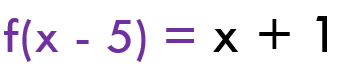 = x - 4
Final answer  f(g(x)) = x - 4.
Ex3. Given g(x) = x - 5 and  f(x) = x + 1
Now let’s find g(f(x)). 
Well f(x) = x + 1 so replace it inside function g!   
  We know g(x) = x - 5 
 Therefore = (x + 1) - 5 = ??x
= x - 4
Last one with me! Example #4
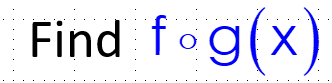 Example #5 (you try)
(Composition)
Ex6. You try!
Given f(x) = x2 + x and g(x) = x - 4, find f(g(x))
f(g(x)) = f(x - 4) 
=(x - 4)2 + (x - 4)   			 
= x2 - 8x+16 + (x – 4)
= x2 - 7x +12
 12
Collaborative Groups (Function Composition Matching Activity)
1st Choose a team lead. 
Cut along the dotted lines of the orange sheet. 
Collaborate to match #’s 1-9. 
Record answers on Answer sheet provided. 
Attach work from each member to the answer sheet. 
Discard the cut outs once done! 
HW- Handout on Desk (1-10all)
Sponge (Check Rosters &Turn in HW)
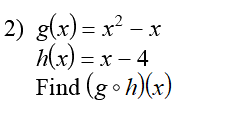 Check!
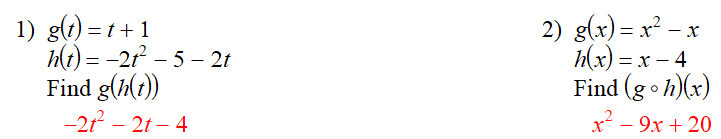 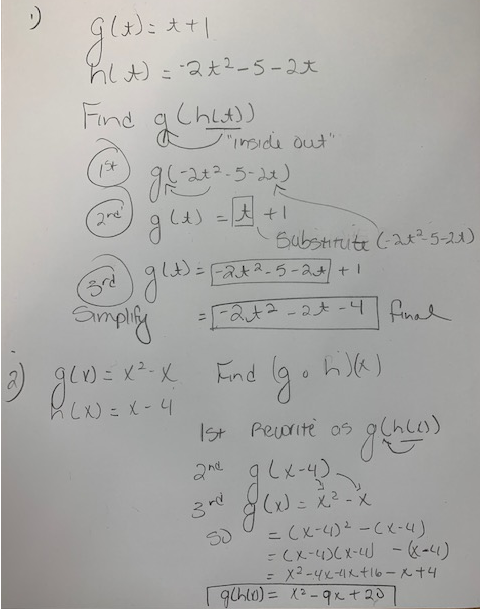 White Board “Quick Review” #1
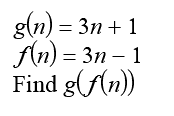 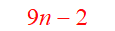 White Board “Quick Review” #2
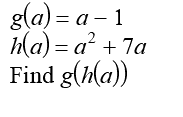 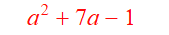 White Board “Quick Review” #3
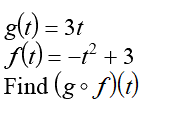 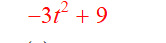 White Board “Quick Review” #4
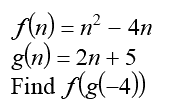 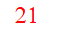 White Board “Quick Review” #5
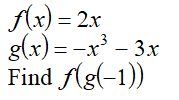 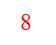 Copy Notes!
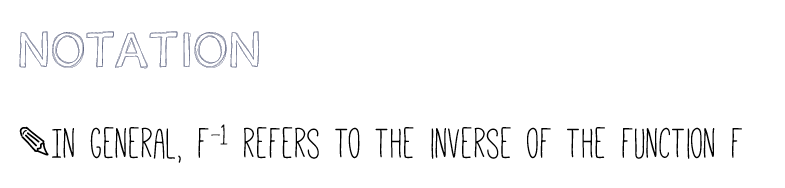 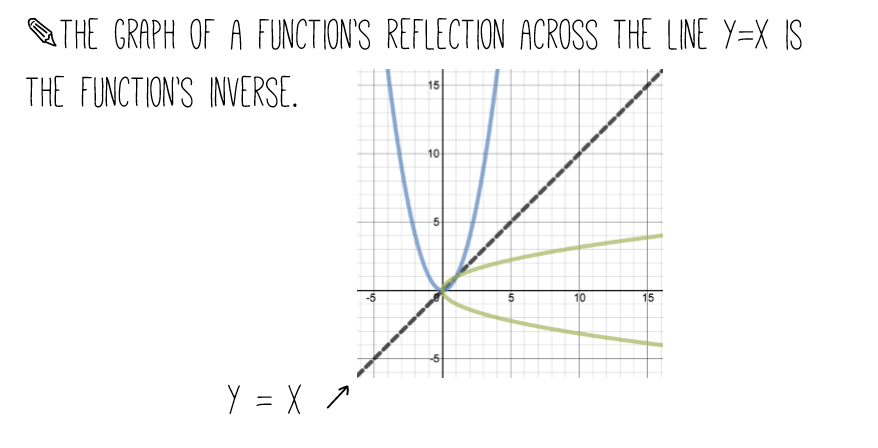 A visual
representation! 
Do not copy!
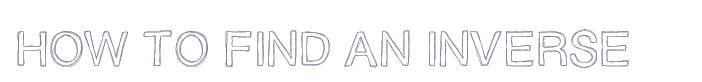 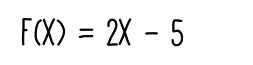 Example
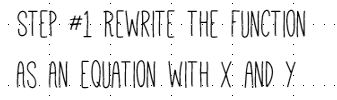 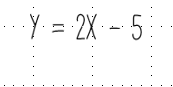 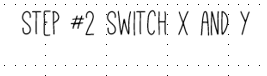 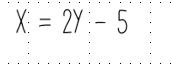 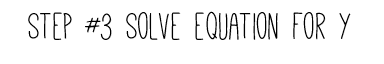 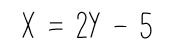 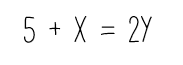 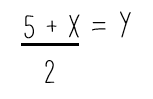 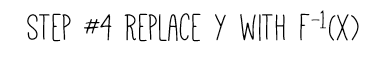 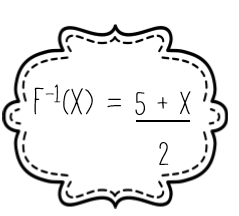 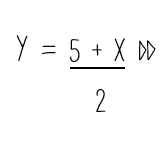 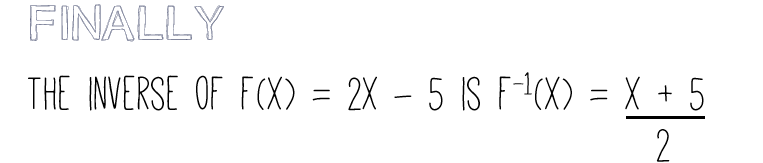 Example 2
Ex1  given  f(x) = x + 5.  
1st Substitute  for f(x).  
y = x + 5.
Then switch x and y. 
x = y + 5
Now solve for y.  
x - 5 = y   (this is your inverse equation)
Final Answer:
f-1(x) = x - 5
Your turn!
Exploring/Discovering/Drawing Conclusions/Modeling/I etc.…You name it…..we’re doing it! Inverses Functions Activity.
Choose a team lead!
1st A Flash Back to Algebra1/Geometry…
What will be the inverse of this relation?
2nd Another  Flash Back 
What is the slope of y= 3x-2 ?

What is the y-intercept of y= 3x-2 ?
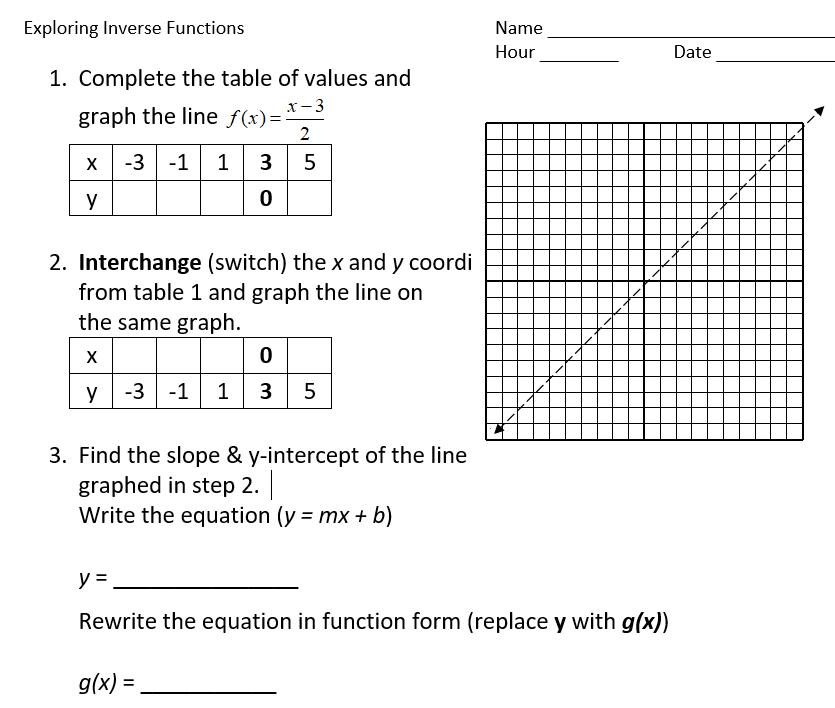 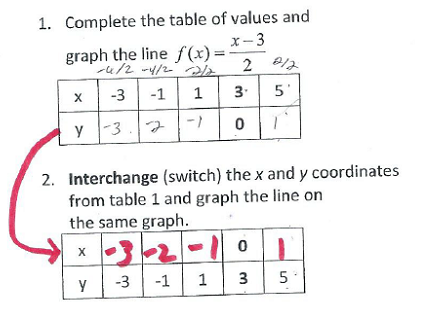 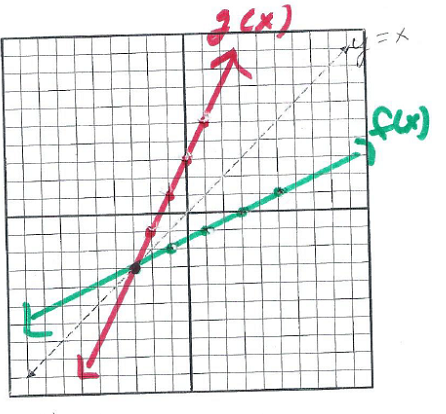 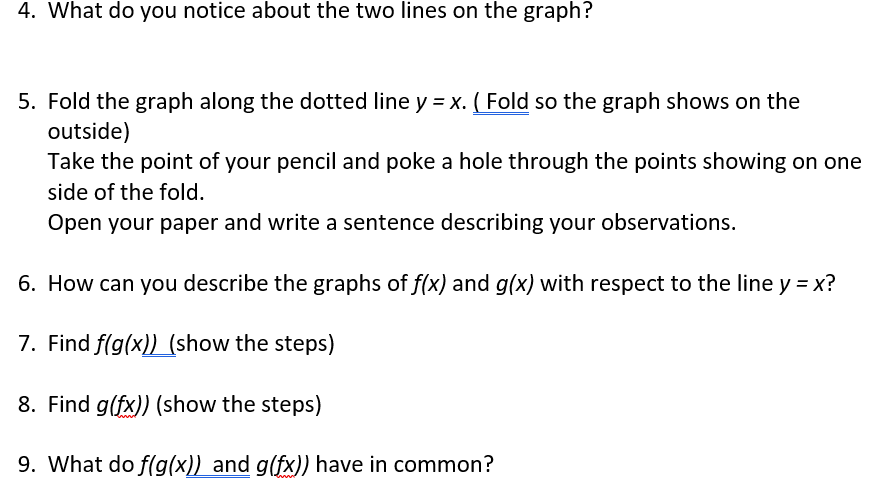 Conclusion from Activity!
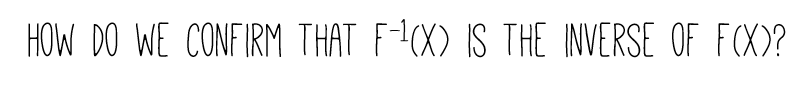 Perform composition both ways !!!
f(g(x)) = x      and      g(f(x))= x

Both must equal “x”.
Check  !
Let’s Practice! Find the inverse.
Given f(x) = x2 - 4
				y = x2 - 4
				x = y2 - 4
				x + 4 = y2
#2 Continued….
x + 4 = y2
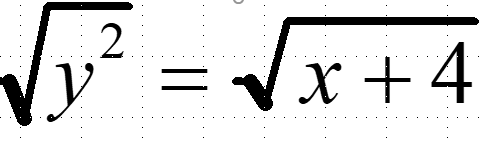 #3  Are the two functions inverses?
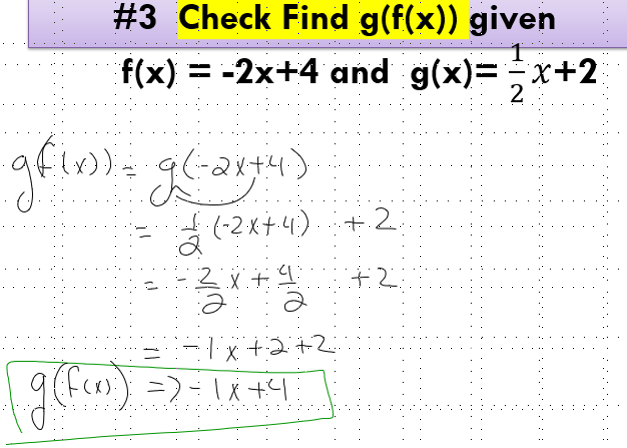 HW- Unit Packets page 18, #’s 4-14 even (separate notebook paper)
Sponge (Turn in HW)Are the two functions inverses?
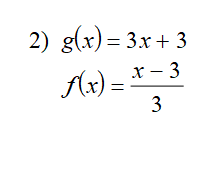 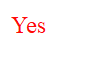 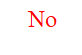